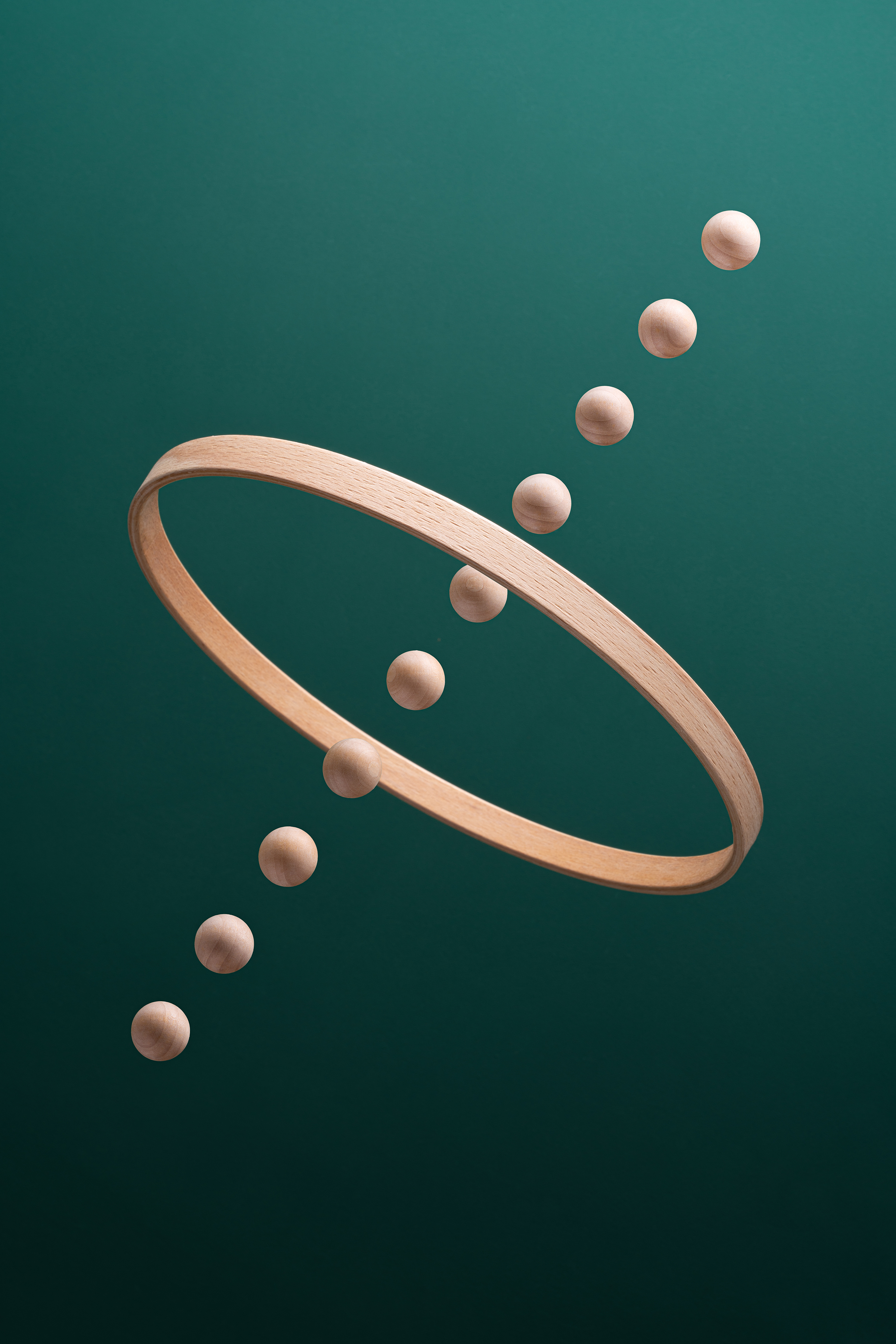 ORGANIZATIONAL CHANGE MANAGEMENT STRATEGY PRESENTATION TEMPLATE EXAMPLE
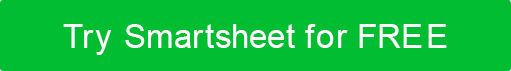 ORGANIZATIONAL CHANGE MANAGEMENT STRATEGY
PROJECT ALPHA
Lori Garcia
PROJECT MANAGER

123 ORGANIZATION Co.
ORGANIZATION



VERSION 0.0
Date Created: MM/DD/YY
Version Date: MM/DD/YY
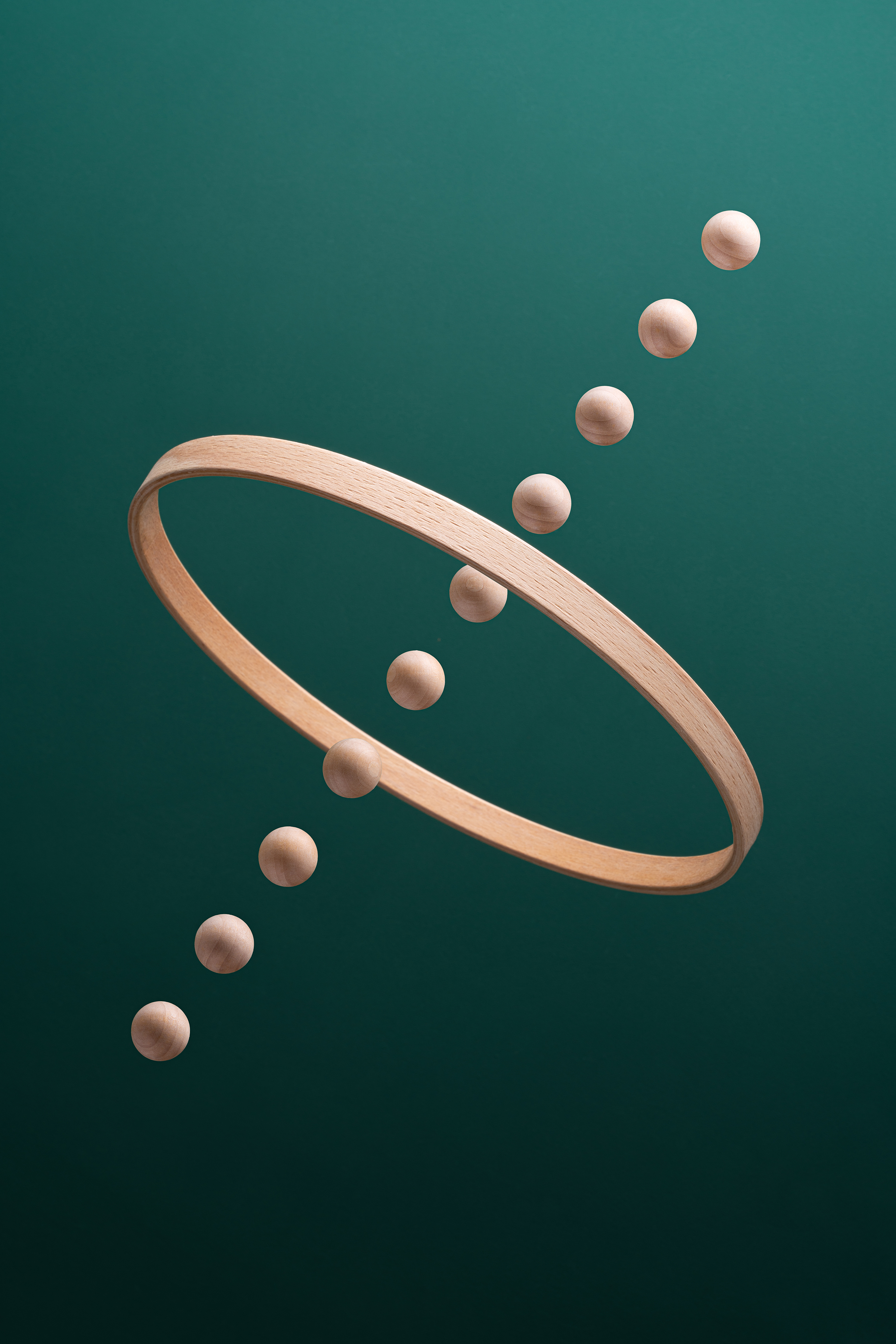 TABLE OF CONTENTS
Strategy Overview
Planning
Transparency
Organizational Roadmap
Training
Participation
Timeline
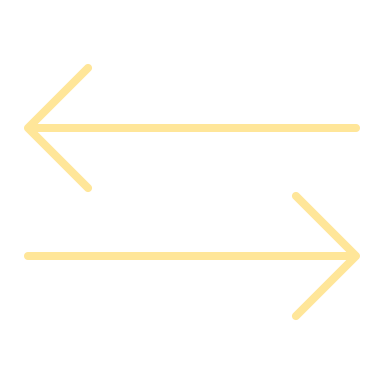 STRATEGY OVERVIEW
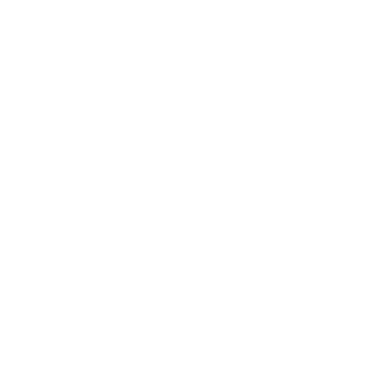 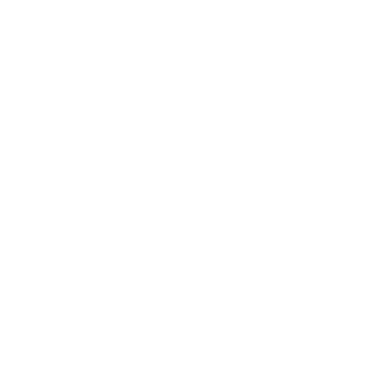 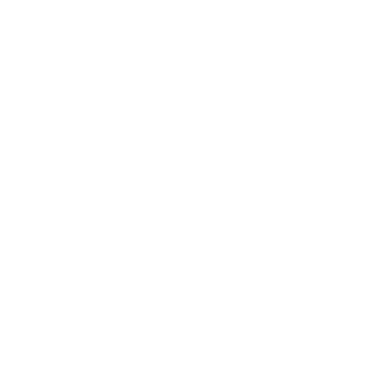 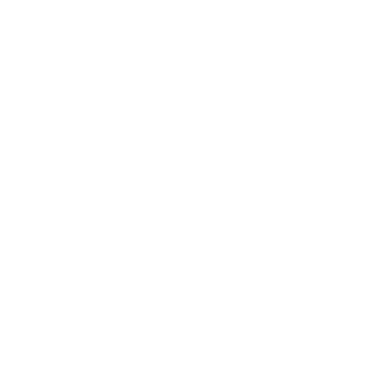 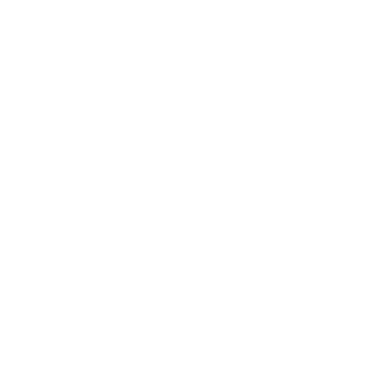 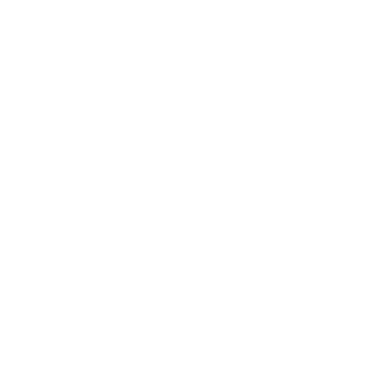 PLANNING
TRAINING
ORGANIZATIONAL
CHANGE
MANAGEMENT
STRATEGY
PARTICIPATION
TRANSPARENCY
TIMELINE
ORGANIZATIONAL ROADMAP
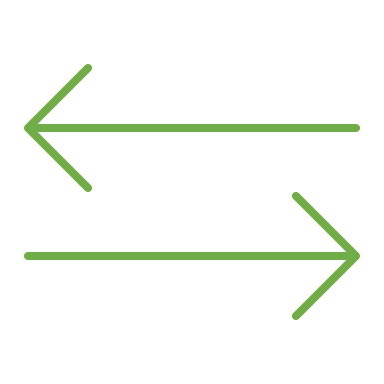 STRATEGIC ITEM
PLANNING
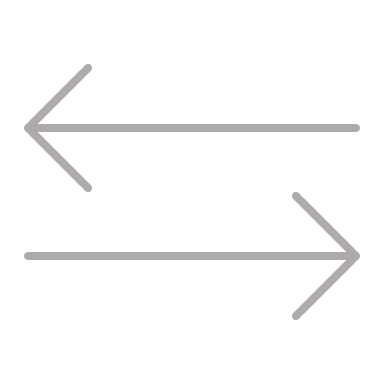 STRATEGIC ITEM
TRANSPARENCY
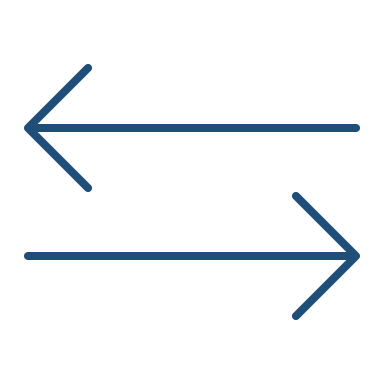 STRATEGIC ITEM
ORGANIZATIONAL ROADMAP
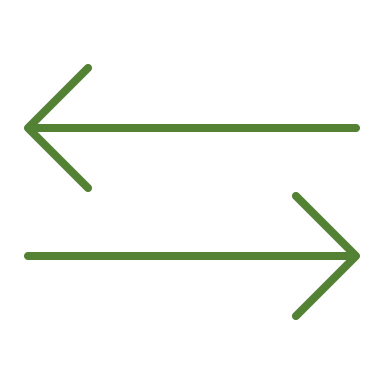 STRATEGIC ITEM
TRAINING
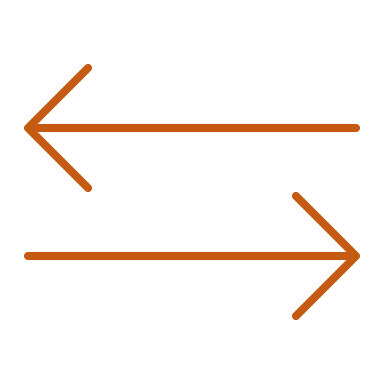 STRATEGIC ITEM
PARTICIPATION
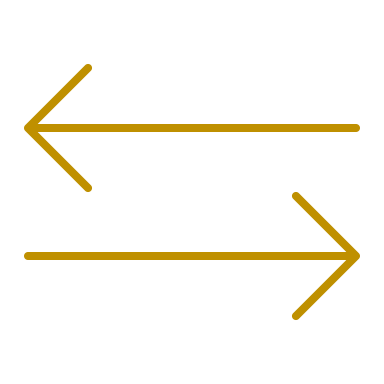 STRATEGIC ITEM
TIMELINE